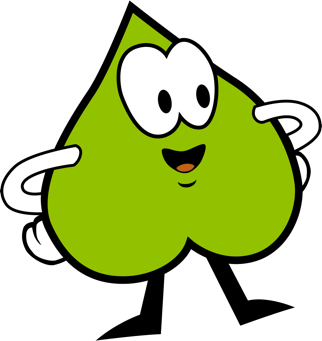 Zahlen hören
Los geht‘s!
Welche Zahl hörst du ?
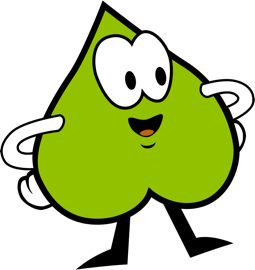 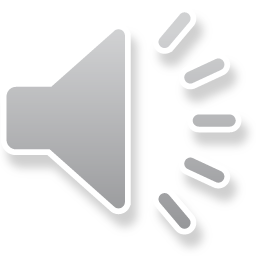 ?
110
1010
1000
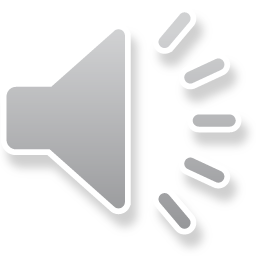 110
1010
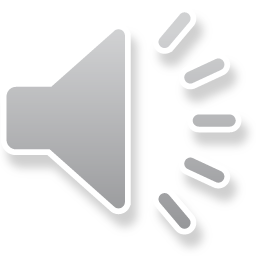 1000
Höre die Zahl noch einmal !
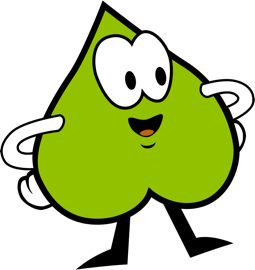 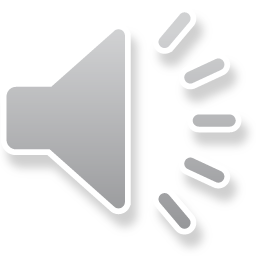 ?
110
1010
1000
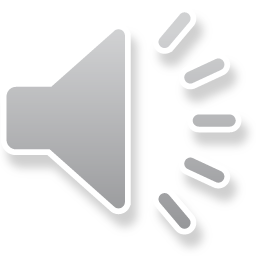 110
1010
1000
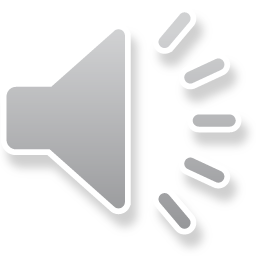 Höre die Zahl noch einmal !
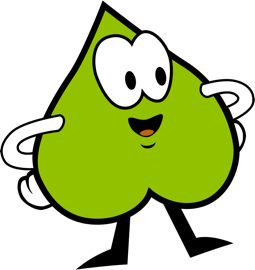 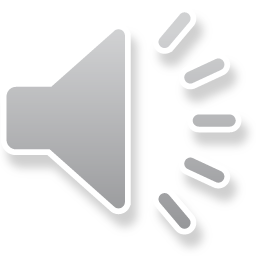 ?
110
1010
1000
Super gemacht !
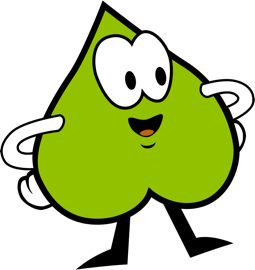 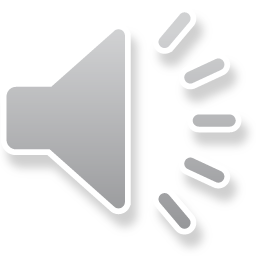 110
1010
1000
Welche Zahl hörst du ?
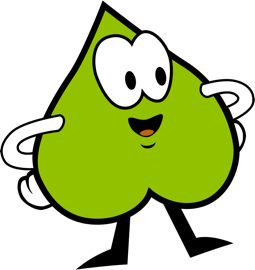 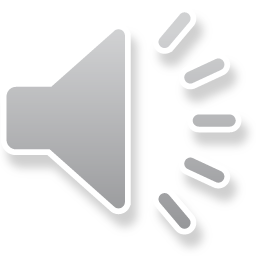 ?
7010
710
701
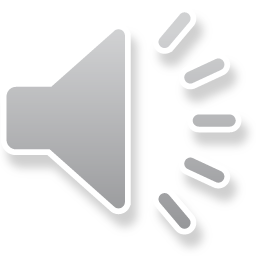 7010
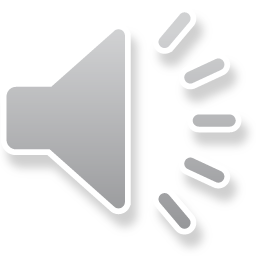 710
701
Höre die Zahl noch einmal.
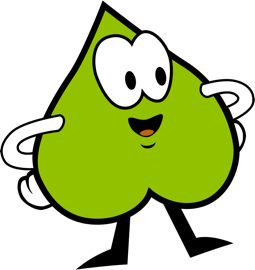 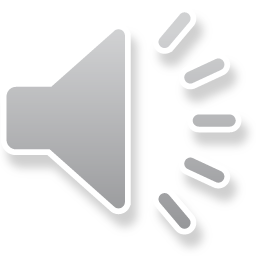 ?
7010
710
701
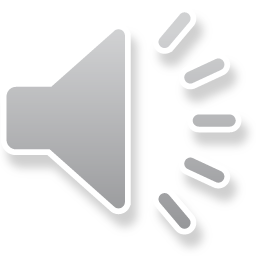 7010
710
701
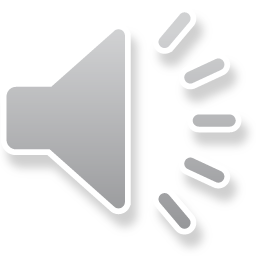 Höre die Zahl noch einmal.
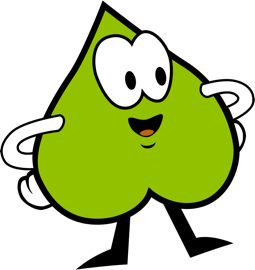 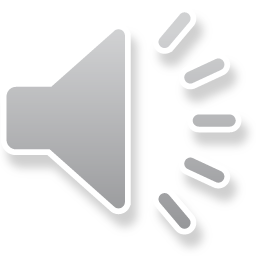 ?
7010
710
701
Super gemacht !
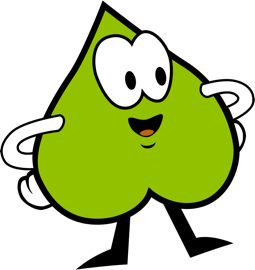 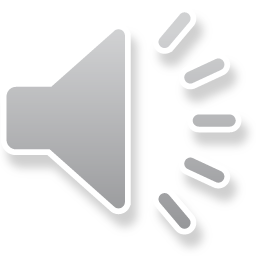 7010
710
701
Welche Zahl hörst du ?
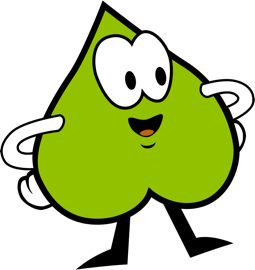 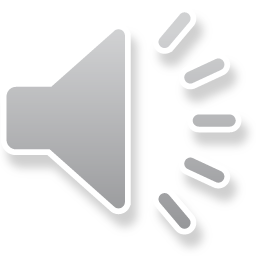 ?
256
295
259
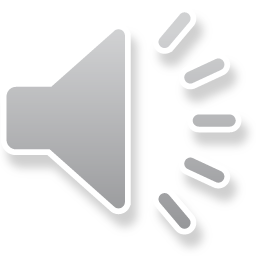 256
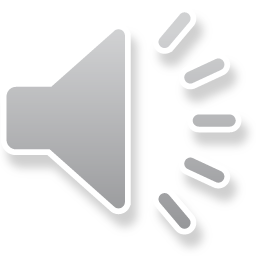 295
259
Höre die Zahl noch einmal !
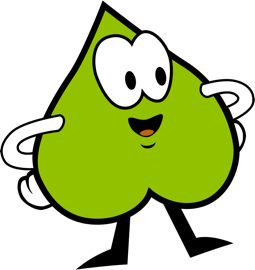 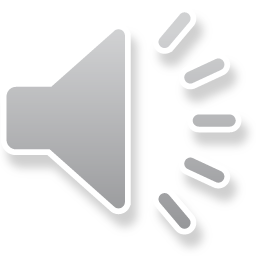 ?
256
295
259
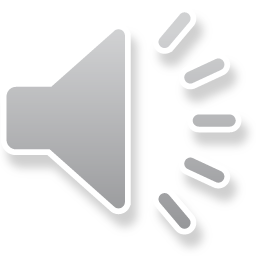 256
295
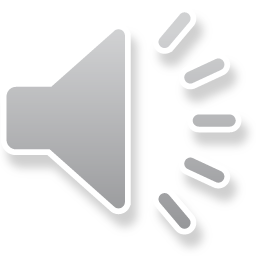 259
Höre die Zahl noch einmal !
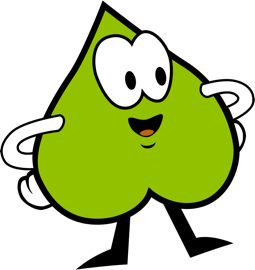 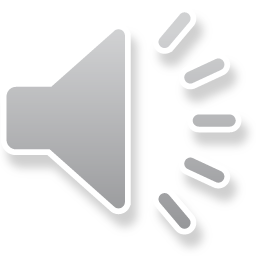 ?
256
295
259
Super gemacht !
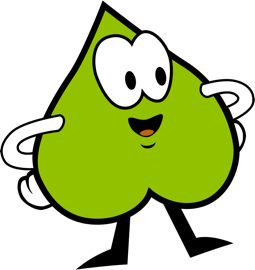 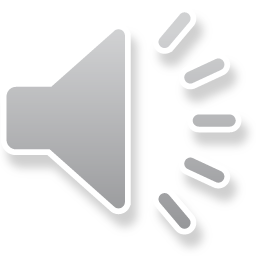 256
295
259
Welche Zahl hörst du ?
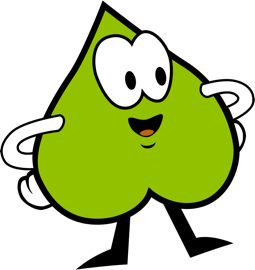 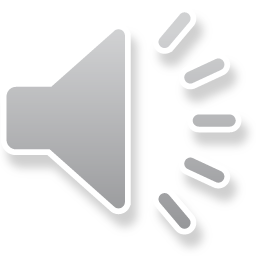 ?
679
676
697
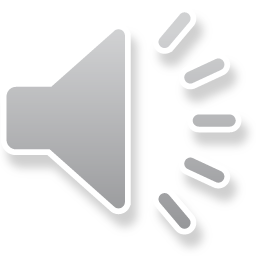 679
676
697
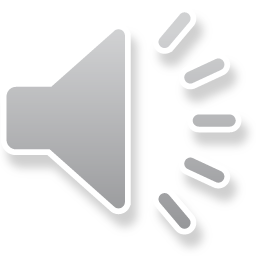 Höre die Zahl noch einmal !
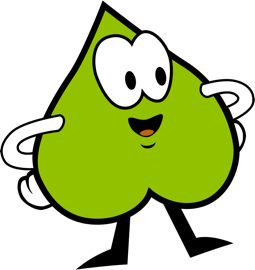 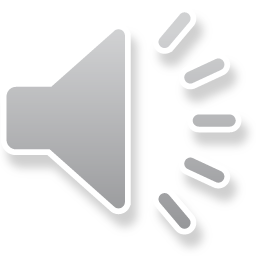 ?
679
676
697
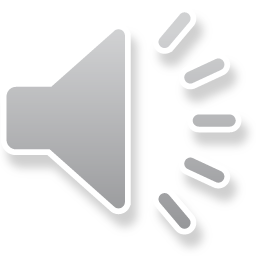 679
676
697
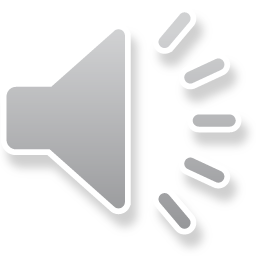 Höre die Zahl noch einmal !
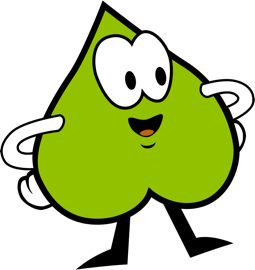 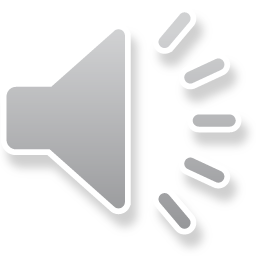 ?
679
676
697
Super gemacht !
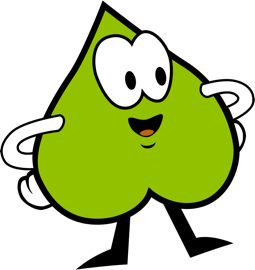 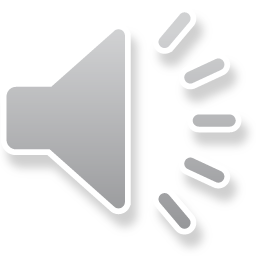 679
676
697
Welche Zahl hörst du ?
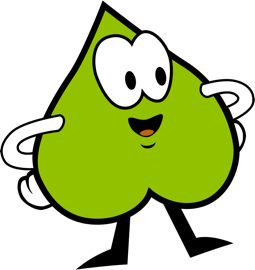 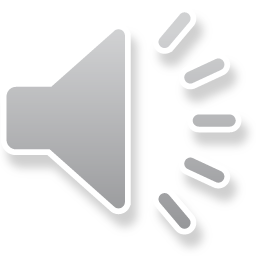 ?
300
103
200
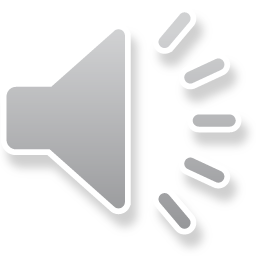 300
103
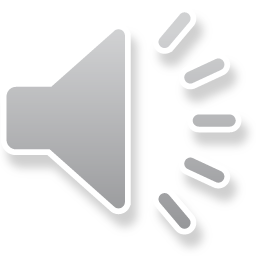 200
Höre die Zahl noch einmal !
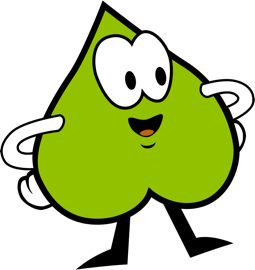 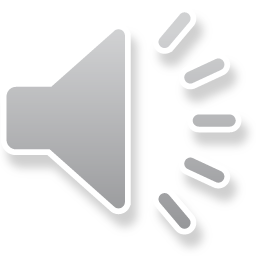 ?
300
103
200
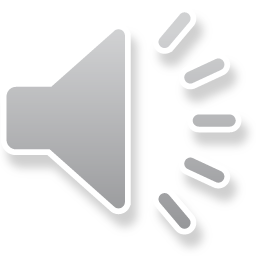 300
103
200
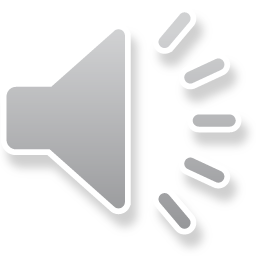 Höre die Zahl noch einmal !
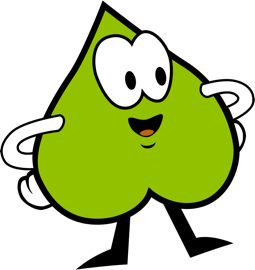 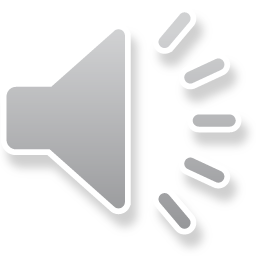 ?
300
103
200
Super gemacht !
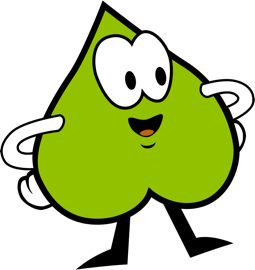 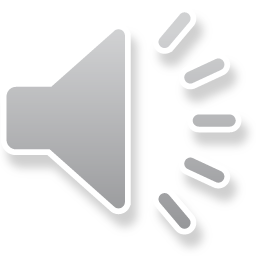 300
103
200
Welche Zahl hörst du ?
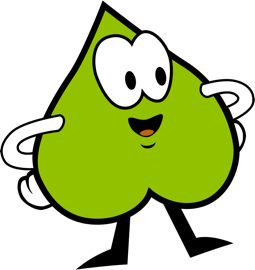 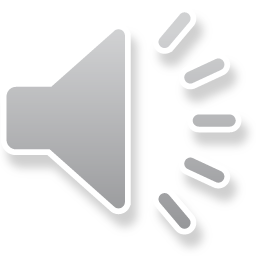 ?
470
417
741
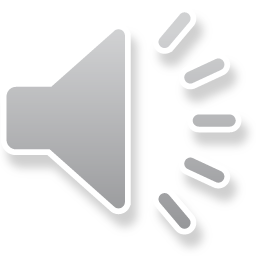 470
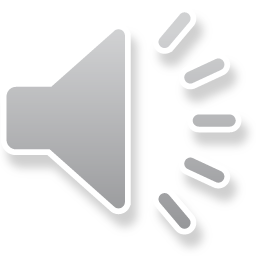 417
741
Höre die Zahl noch einmal !
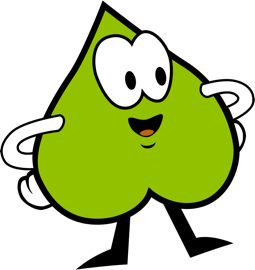 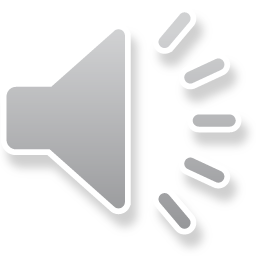 ?
470
417
741
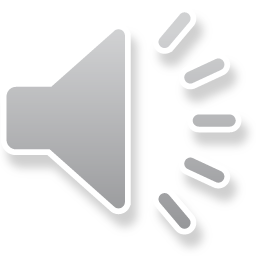 470
417
741
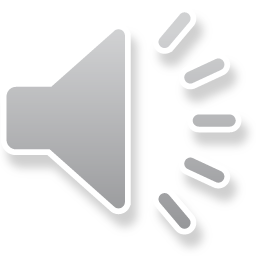 Höre die Zahl noch einmal !
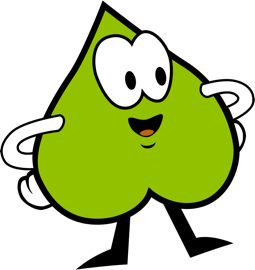 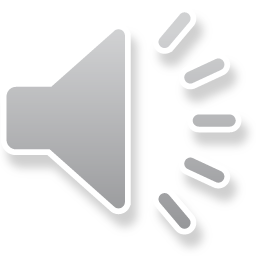 ?
470
417
741
Super gemacht !
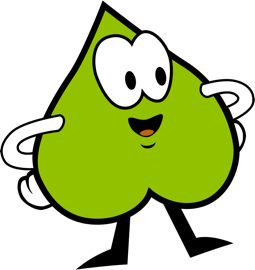 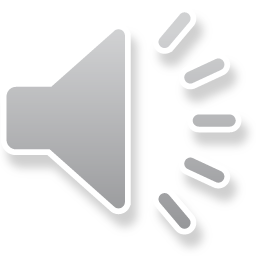 470
417
741
Welche Zahl hörst du ?
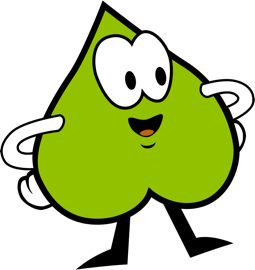 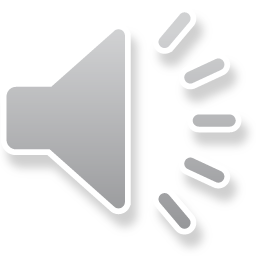 ?
200
102
201
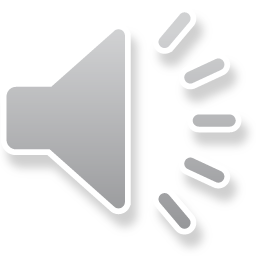 200
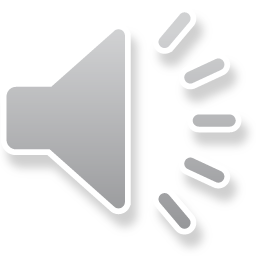 102
201
Höre die Zahl noch einmal !
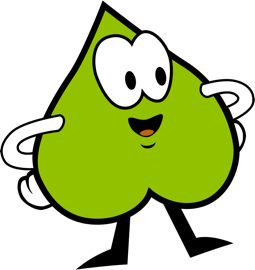 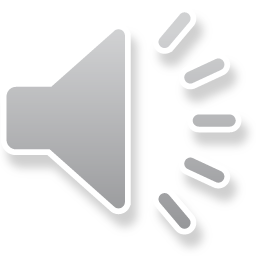 ?
200
102
201
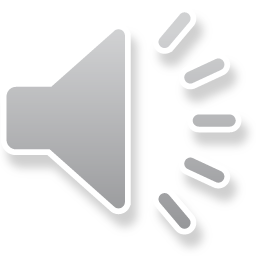 200
102
201
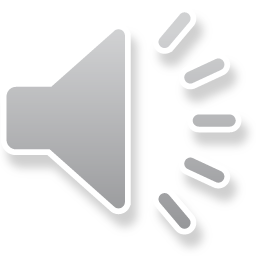 Höre die Zahl noch einmal !
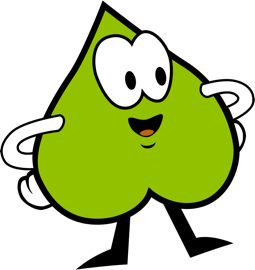 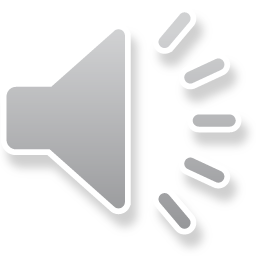 ?
200
102
201
Super gemacht !
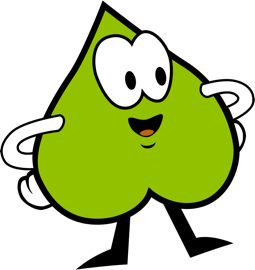 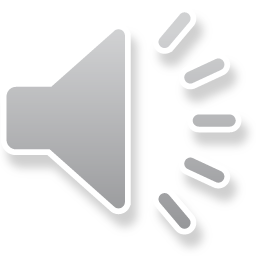 200
102
201
Welche Zahl hörst du ?
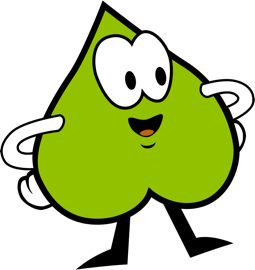 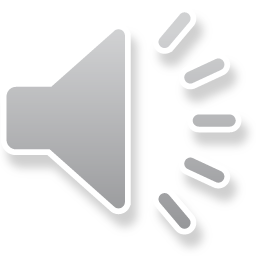 ?
937
913
931
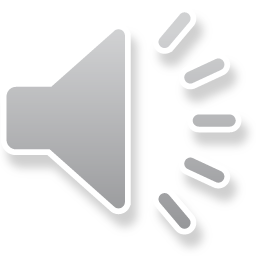 937
913
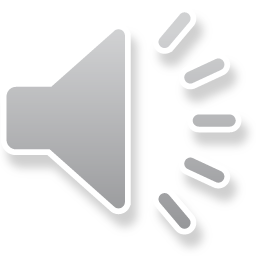 931
Höre die Zahl noch einmal !
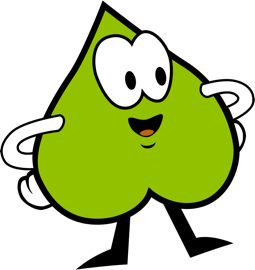 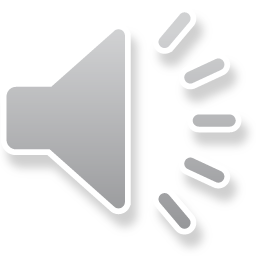 ?
937
913
931
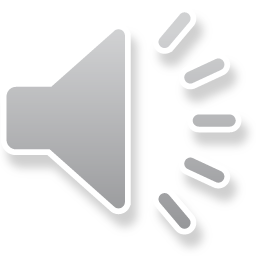 937
913
931
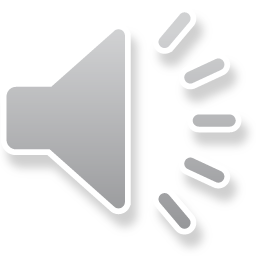 Höre die Zahl noch einmal !
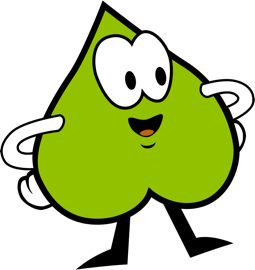 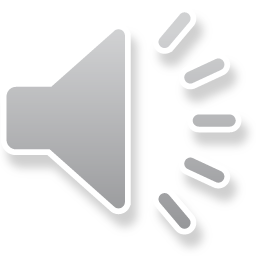 ?
937
913
931
Super gemacht !
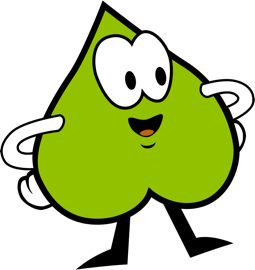 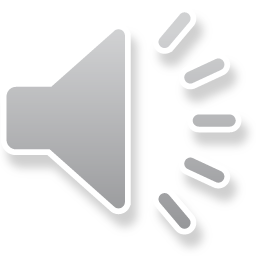 937
913
931
Welche Zahl hörst du ?
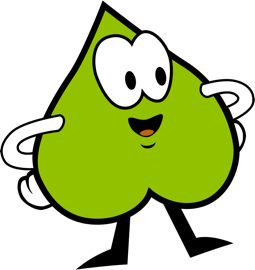 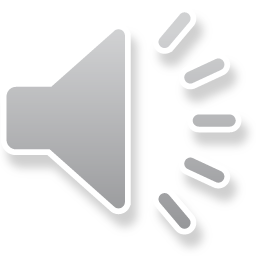 ?
505
550
515
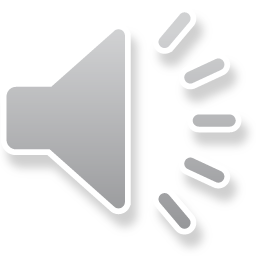 505
550
515
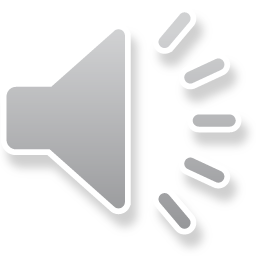 Höre die Zahl noch einmal !
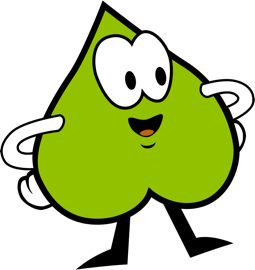 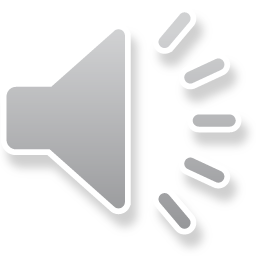 ?
505
550
515
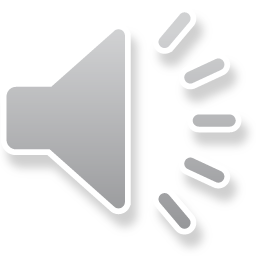 505
550
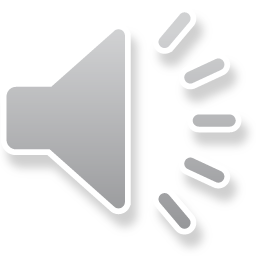 515
Höre die Zahl noch einmal !
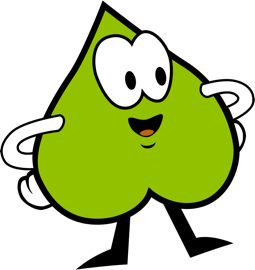 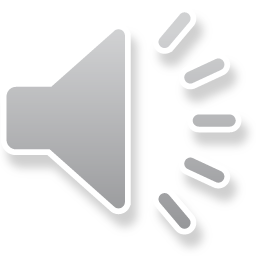 ?
505
550
515
Super gemacht !
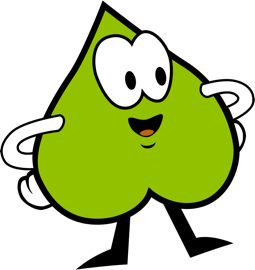 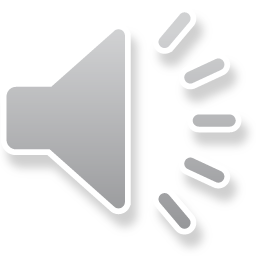 505
550
515
Welche Zahl hörst du ?
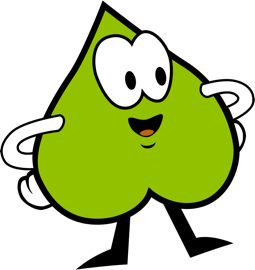 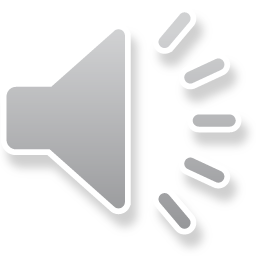 ?
924
624
642
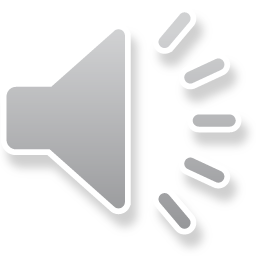 924
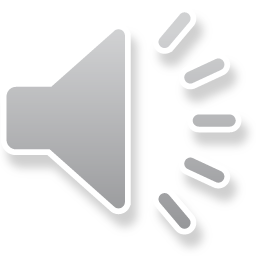 624
642
Höre die Zahl noch einmal !
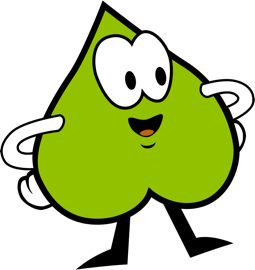 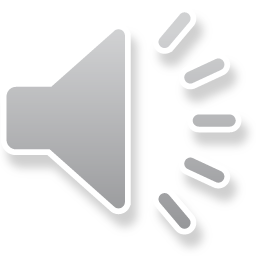 ?
924
624
642
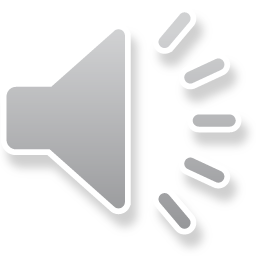 924
624
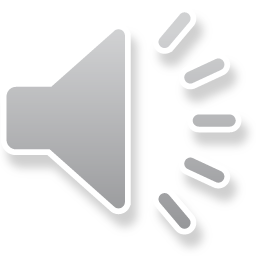 642
Höre die Zahl noch einmal !
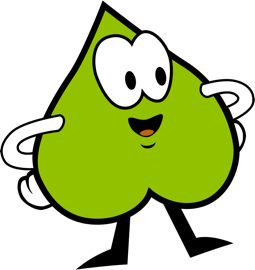 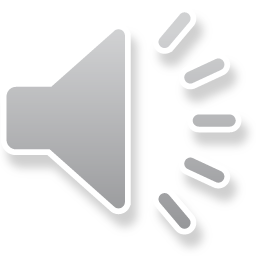 ?
924
624
642
Super gemacht !
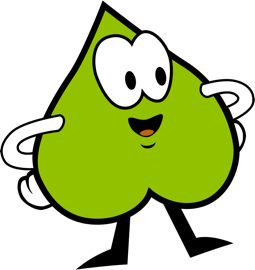 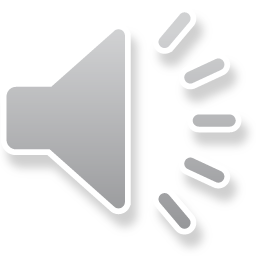 924
624
642
Welche Zahl hörst du ?
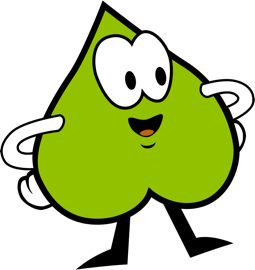 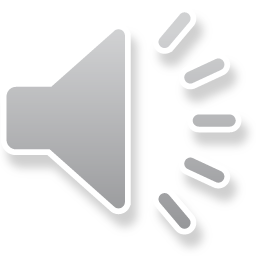 ?
236
293
263
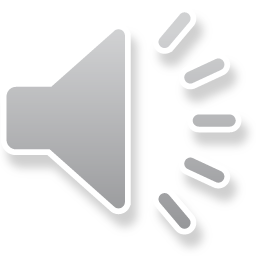 236
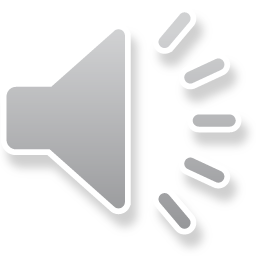 293
263
Höre die Zahl noch einmal !
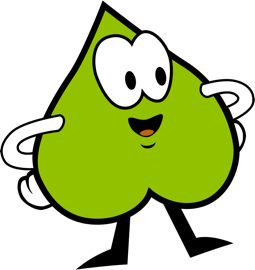 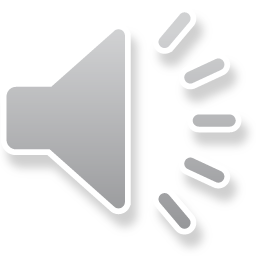 ?
236
293
263
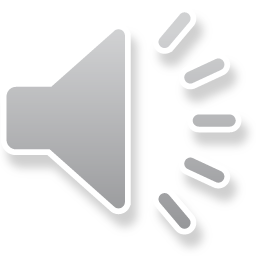 236
293
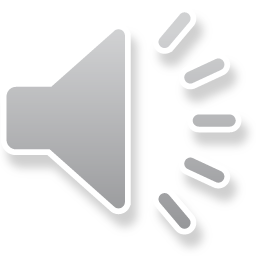 263
Höre die Zahl noch einmal !
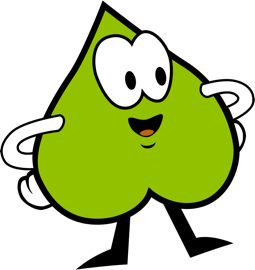 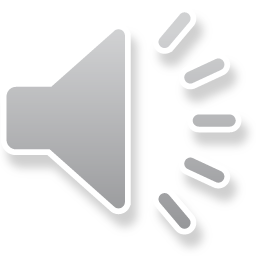 ?
236
293
263
Super gemacht !
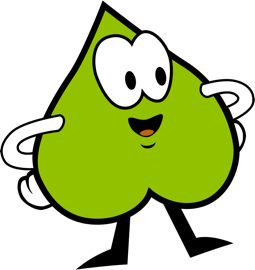 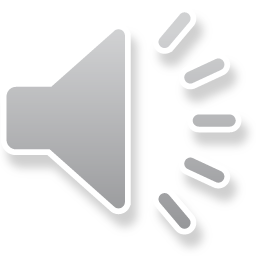 236
293
263
Welche Zahl hörst du ?
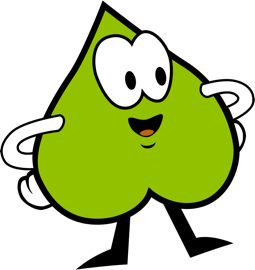 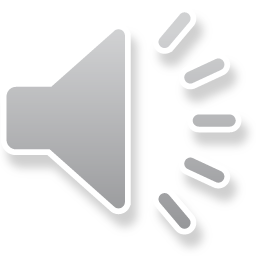 ?
769
766
796
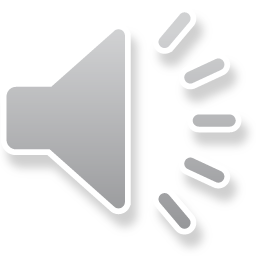 769
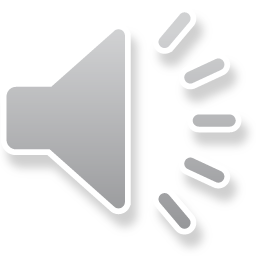 766
796
Höre die Zahl noch einmal !
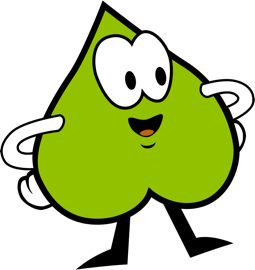 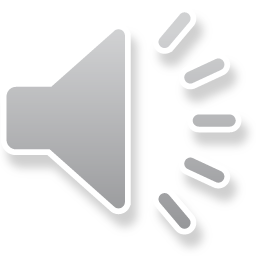 ?
769
766
796
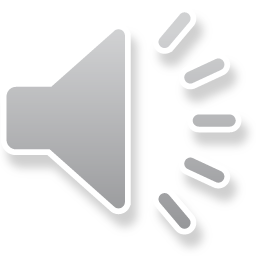 769
766
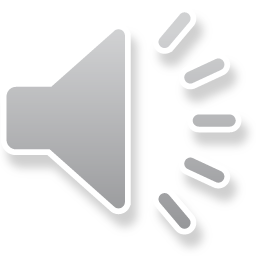 796
Höre die Zahl noch einmal !
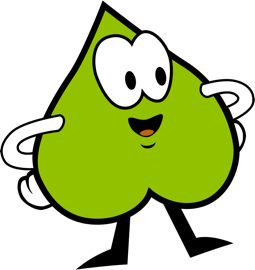 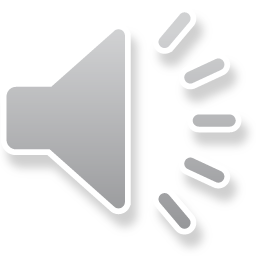 ?
769
766
796
Super gemacht !
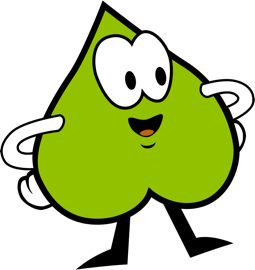 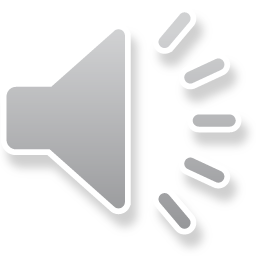 769
766
796
Welche Zahl hörst du ?
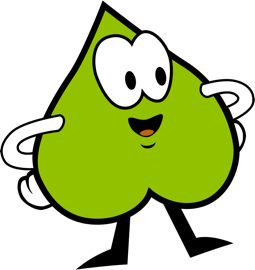 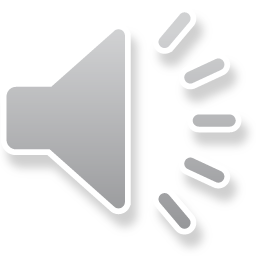 ?
530
518
580
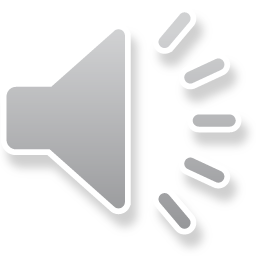 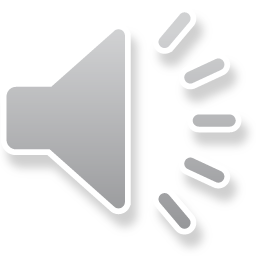 530
518
580
Höre die Zahl noch einmal !
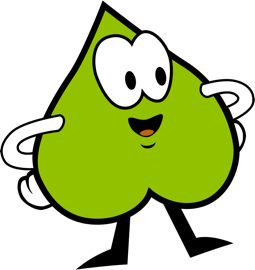 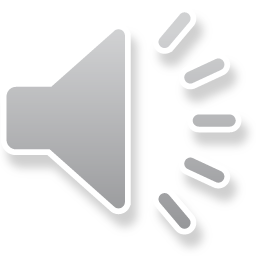 ?
530
518
580
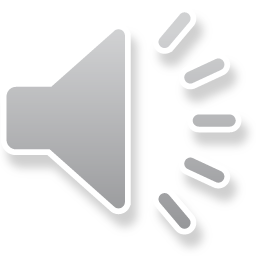 530
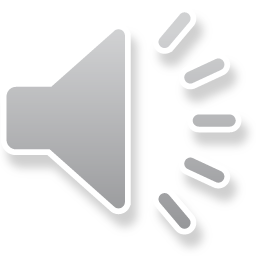 518
580
Höre die Zahl noch einmal !
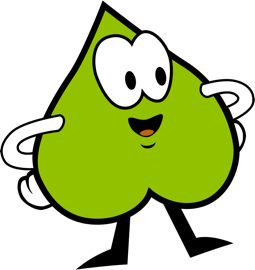 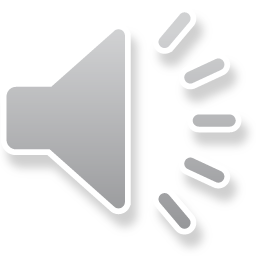 ?
530
518
580
Super gemacht !
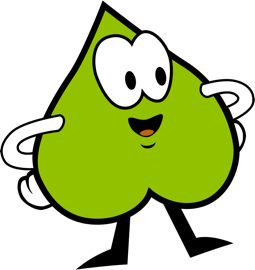 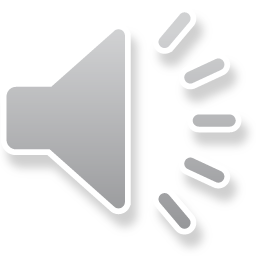 530
518
580
Welche Zahl hörst du ?
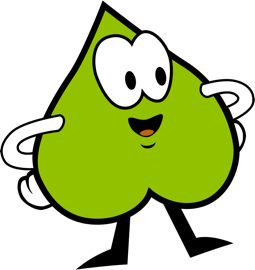 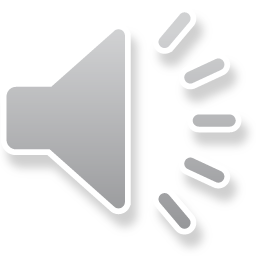 ?
812
821
831
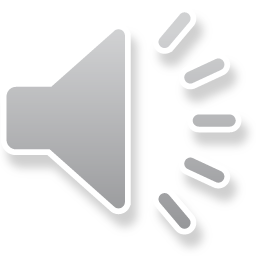 812
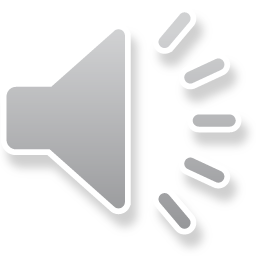 821
831
Höre die Zahl noch einmal !
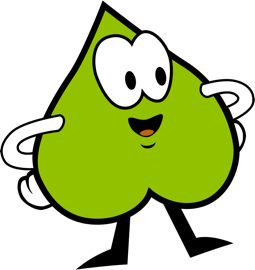 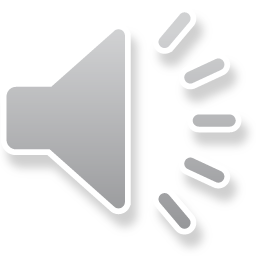 ?
812
821
831
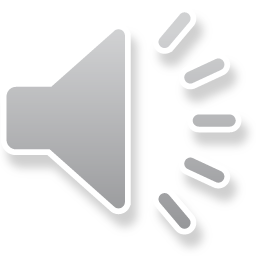 812
821
831
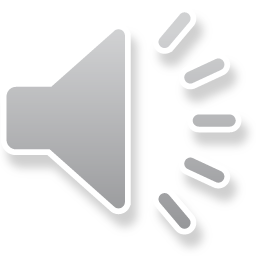 Höre die Zahl noch einmal !
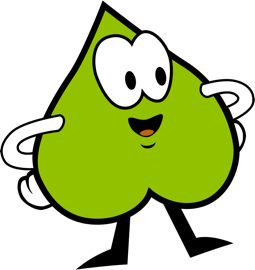 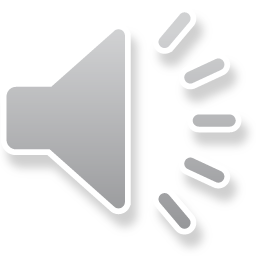 ?
812
821
831
Super gemacht !
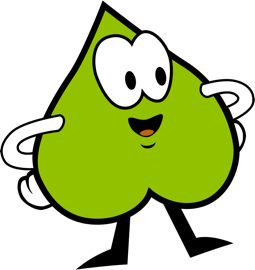 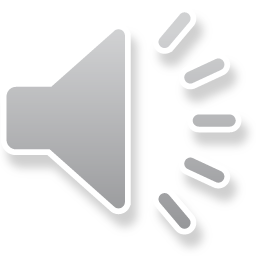 812
821
831
Welche Zahl hörst du ?
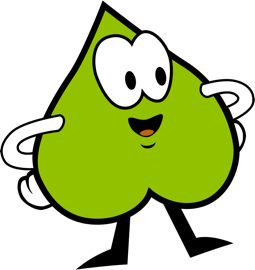 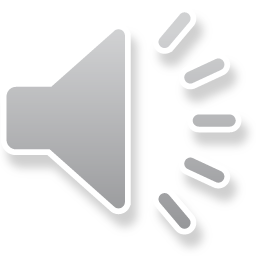 ?
485
453
435
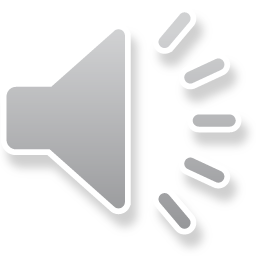 485
453
435
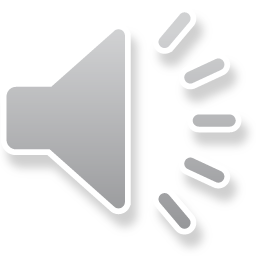 Höre die Zahl noch einmal !
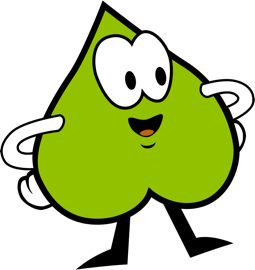 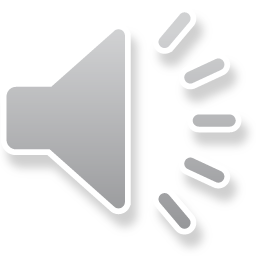 ?
485
453
435
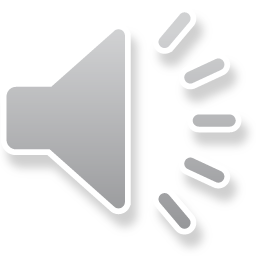 485
453
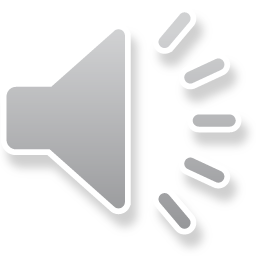 435
Höre die Zahl noch einmal !
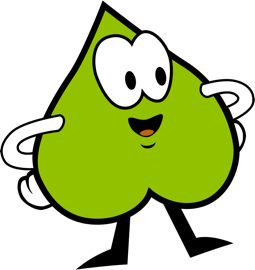 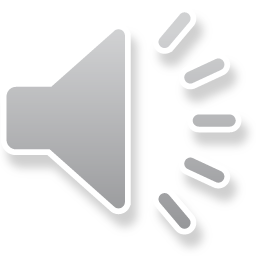 ?
485
453
435
Super gemacht !
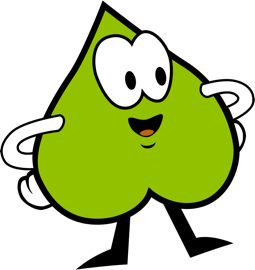 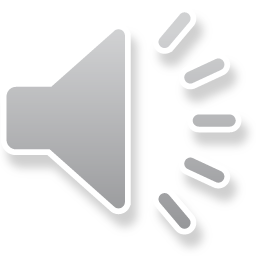 485
453
435
Welche Zahl hörst du ?
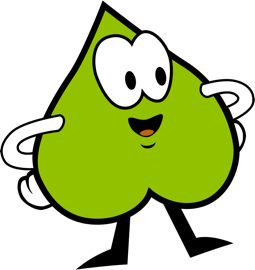 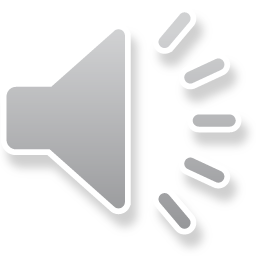 ?
847
842
841
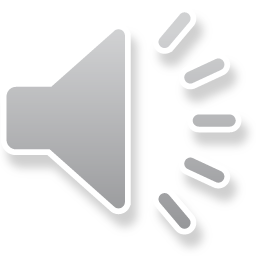 847
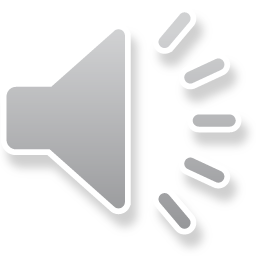 842
841
Höre die Zahl noch einmal !
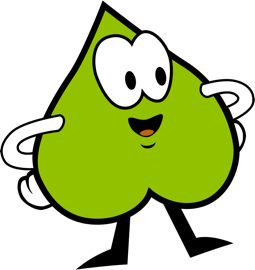 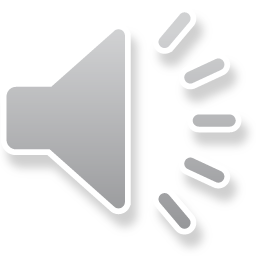 ?
847
842
841
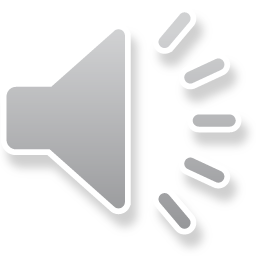 847
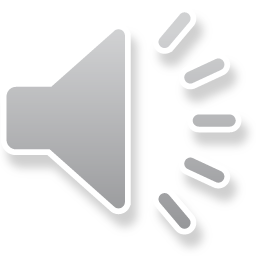 842
841
Höre die Zahl noch einmal !
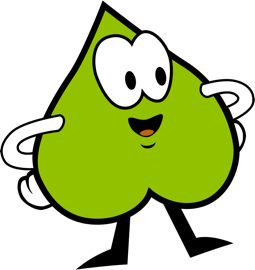 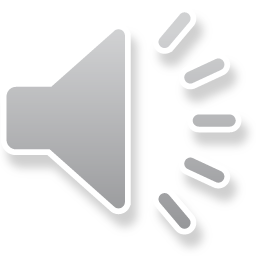 ?
847
842
841
Super gemacht !
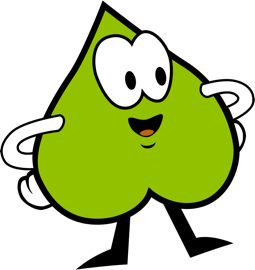 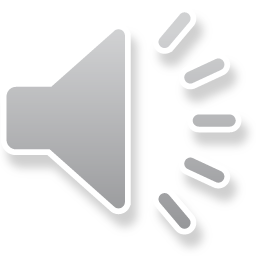 847
842
841
Welche Zahl hörst du ?
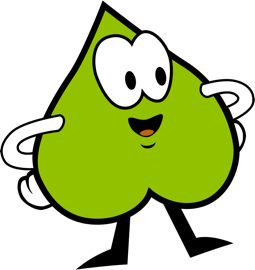 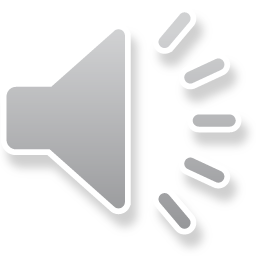 ?
347
324
342
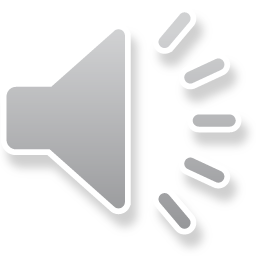 347
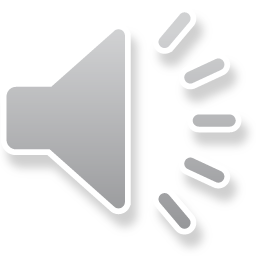 324
342
Höre die Zahl noch einmal !
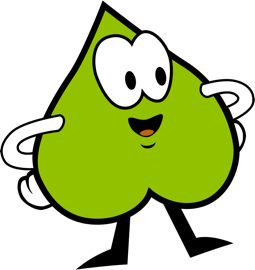 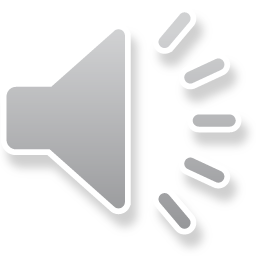 ?
347
324
342
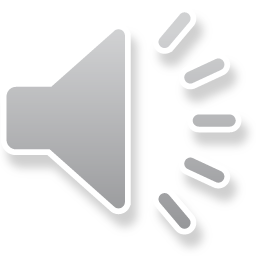 347
324
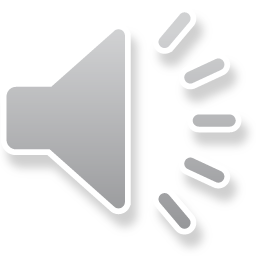 342
Höre die Zahl noch einmal !
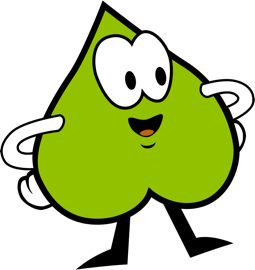 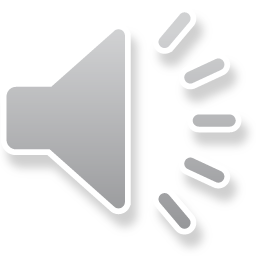 ?
347
324
342
Super gemacht !
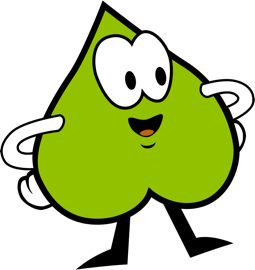 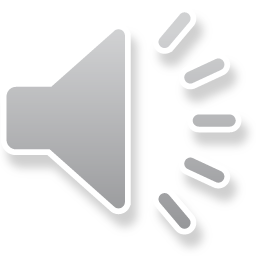 347
324
342
Welche Zahl hörst du ?
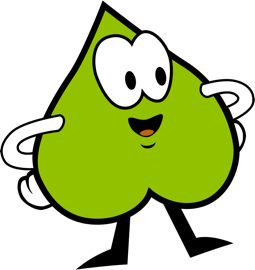 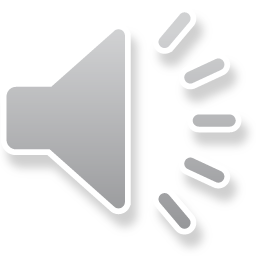 ?
739
397
973
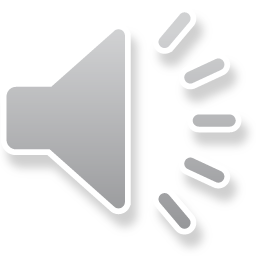 739
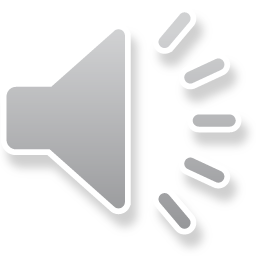 397
973
Höre die Zahl noch einmal !
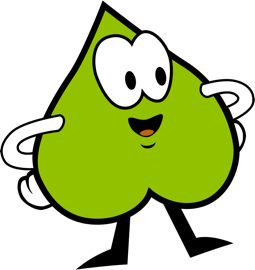 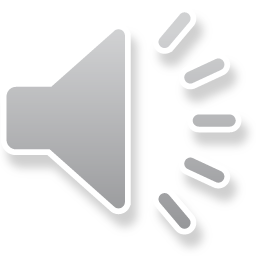 ?
739
397
973
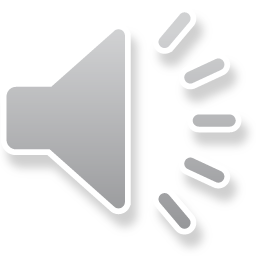 739
397
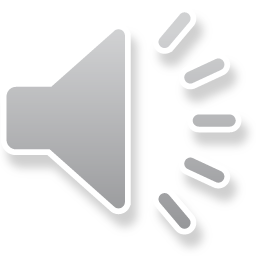 973
Höre die Zahl noch einmal !
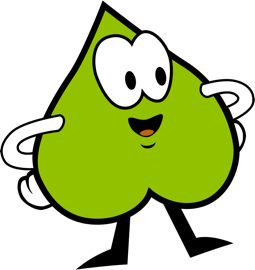 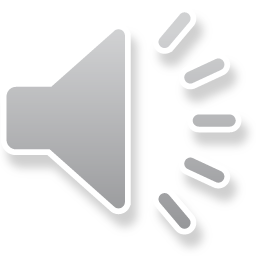 ?
739
397
973
Super gemacht !
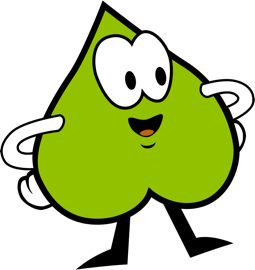 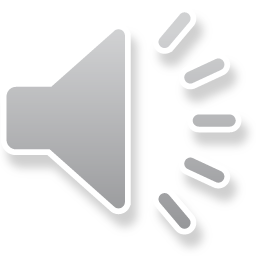 739
397
973
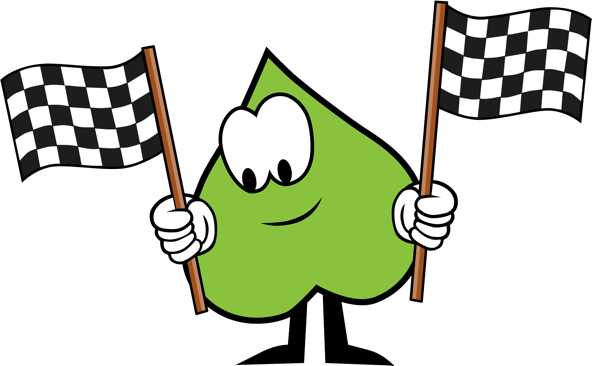 Super gemacht !